Joint SO/AC Working GroupApplicant SupportNew gTLD Program
Status Update for 
ICANN Meeting Cartagena
JAS WG Activities Timeline
Jun 23 - ICANN Brussels Meeting “Reducing Barriers to New gTLD Creation in Developing Regions”
Apr 1 GNSO 
Motion to create 
Joint SO/AC WG
Sept 25 Board Resolution #2.2
Oct 28 Board Resolution #12
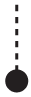 Mar 13 Board Resolution #20
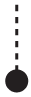 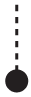 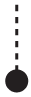 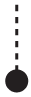 On going bi-weekly conference calls….
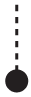 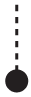 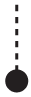 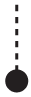 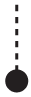 Apr 29 Joint 
SO/AC WG 
formed
Jun 16 - Aug 23 posted “Support Snapshot” for Public Comment
Nov 11 – Publications: 
Milestone Report +   
         Addenda;
2. Summary & Analysis

Request for Charter Extension!
Jun 14 blog 
“Call for Input: Support for New gTLD Applicants”
Sep 18 - Excerpt Prepared for Special Meeting of ICANN Board
Who Should Receive Support?
Who Should NOT Receive Support?
.brand category
Geographic names
Purely Governmental or Para-statal applicants
Business models that fail to demonstrate sustainability
Kind of Support to be Offered
Guiding Principles
Self-Financing Responsibility 
Sunset Period – 5 years?
Transparency
Limited Government Support 
Repayment in success cases
Next Steps
WG Charter renewal to continue work
Establish criteria for financial need + method to demonstrate that need
Definition of mechanisms
Establish relationships with donor(s)
Establish a framework for managing any auction income beyond costs for  future rounds and ongoing assistance
Methods for coordinating the assistance
Next Steps cont..
Discuss and establish methods for coordinating any assistance volunteered by providers 
Establish methods for coordinating cooperation among qualified applicants, and assistance volunteered by third parties
Begin the work of fundraising and establishing links to possible donor agencies
Review the basis of the US$100,000 application base fee to determine its full origin and to determine what percentage of that fee could be waived for applicants
Where to Find More Info…
Milestone Report:______
Wiki: https://st.icann.org/so-ac-new-gtld-wg/index.cgi
New gTLD Program: http://www.icann.org/en/topics/new-gtld-program.htm